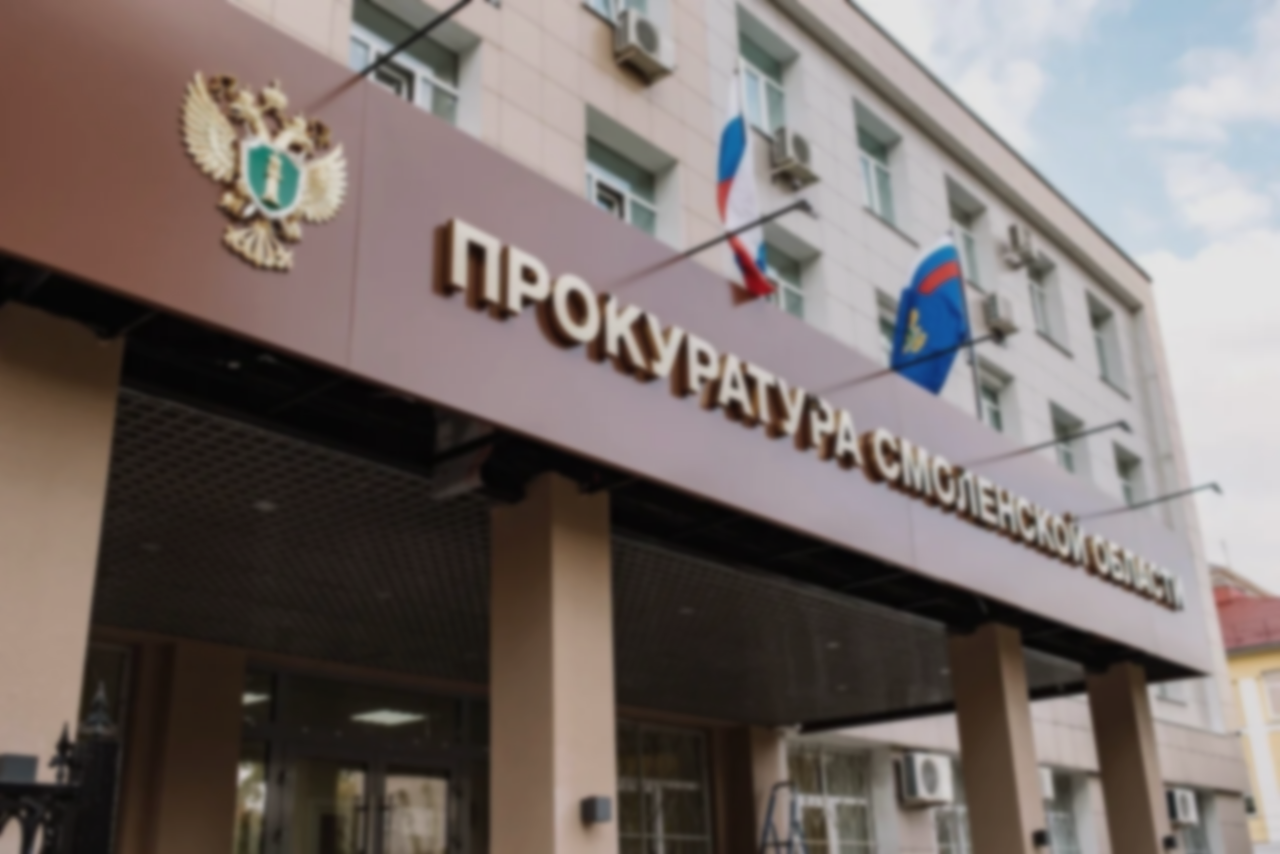 Уважаемые родители, 
прокуратура Смоленской области 
ИНФОРМИРУЕТ!
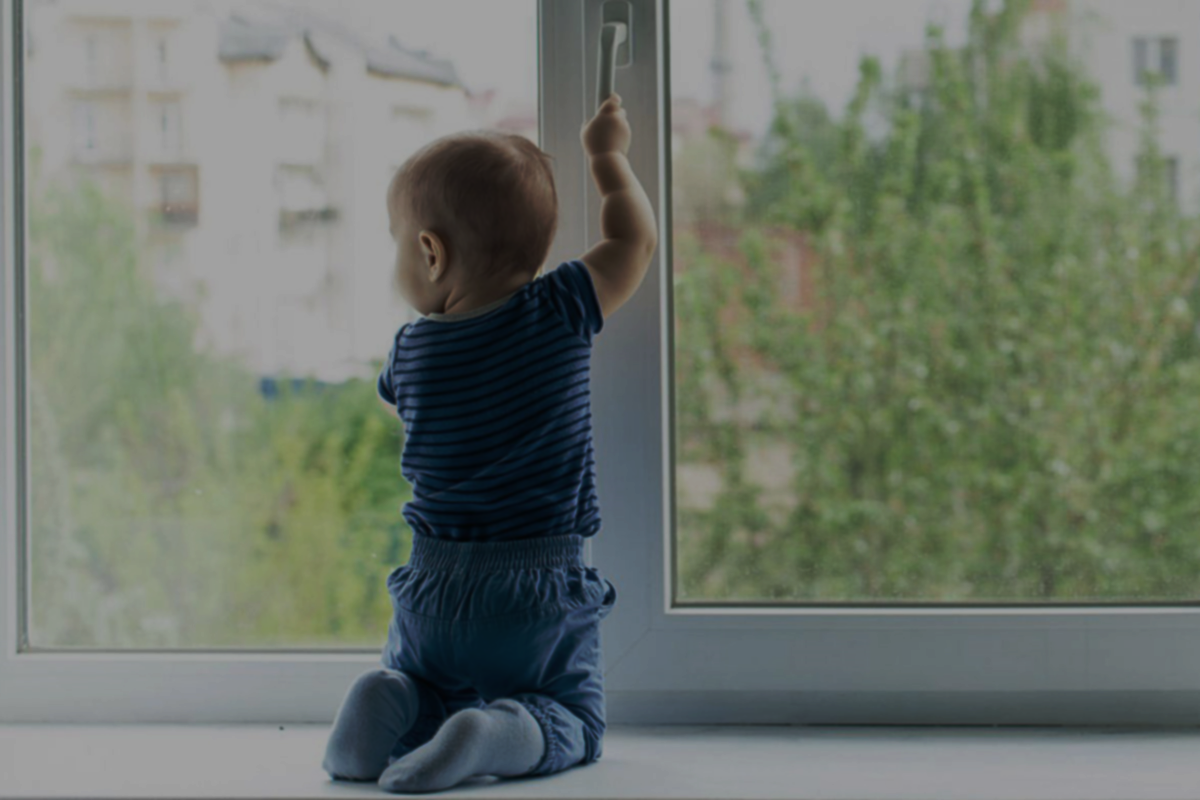 Ежегодно с началом весны регистрируются 
случаи травматизма, гибели детей 
при выпадении из окон!
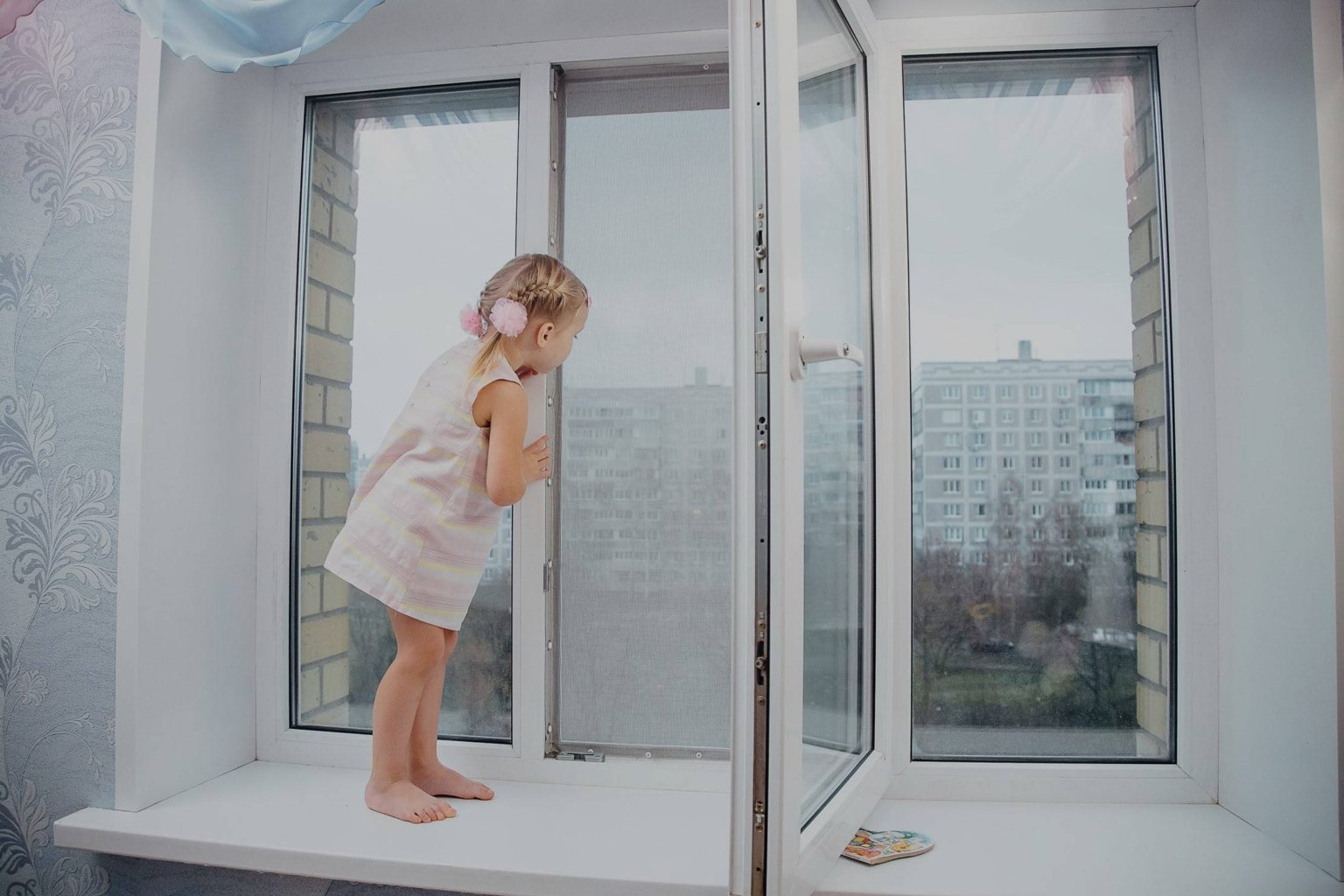 Не оставляйте ребенка без присмотра в комнатах с открытыми окнами;
Помните, что москитные сетки не предназначены для защиты от падений.
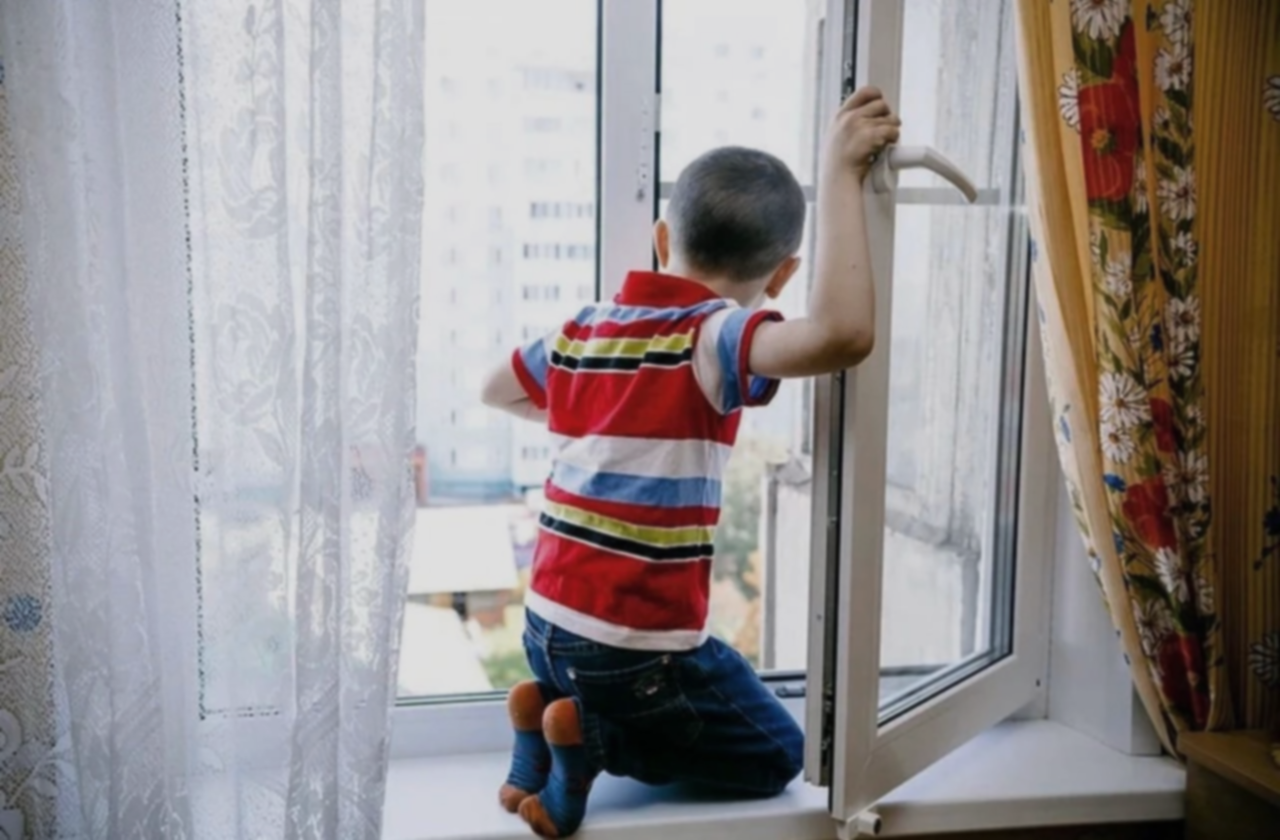 Не оставляйте детей без присмотра в комнатах с открытыми окнами, даже на короткий срок.
Это может привести к необратимым 
и трагическим последствиям!
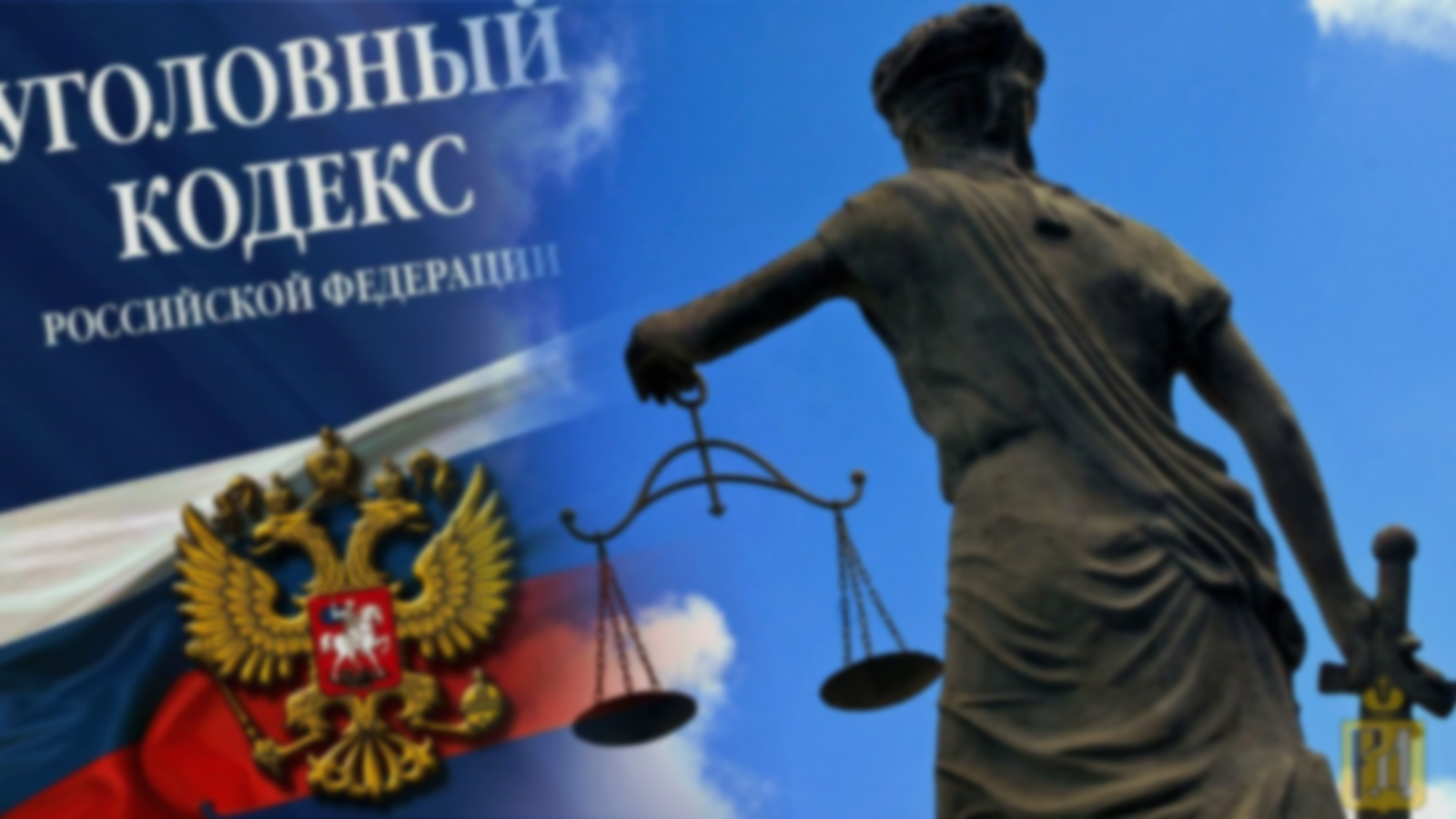 Родители (опекуны), допустившие падение ребенка 
из окна, могут быть привлечены к уголовной ответственности по статье 125 Уголовного кодекса Российской Федерации